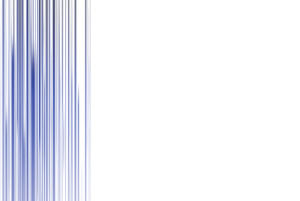 There is no comparison
Form meaning and function
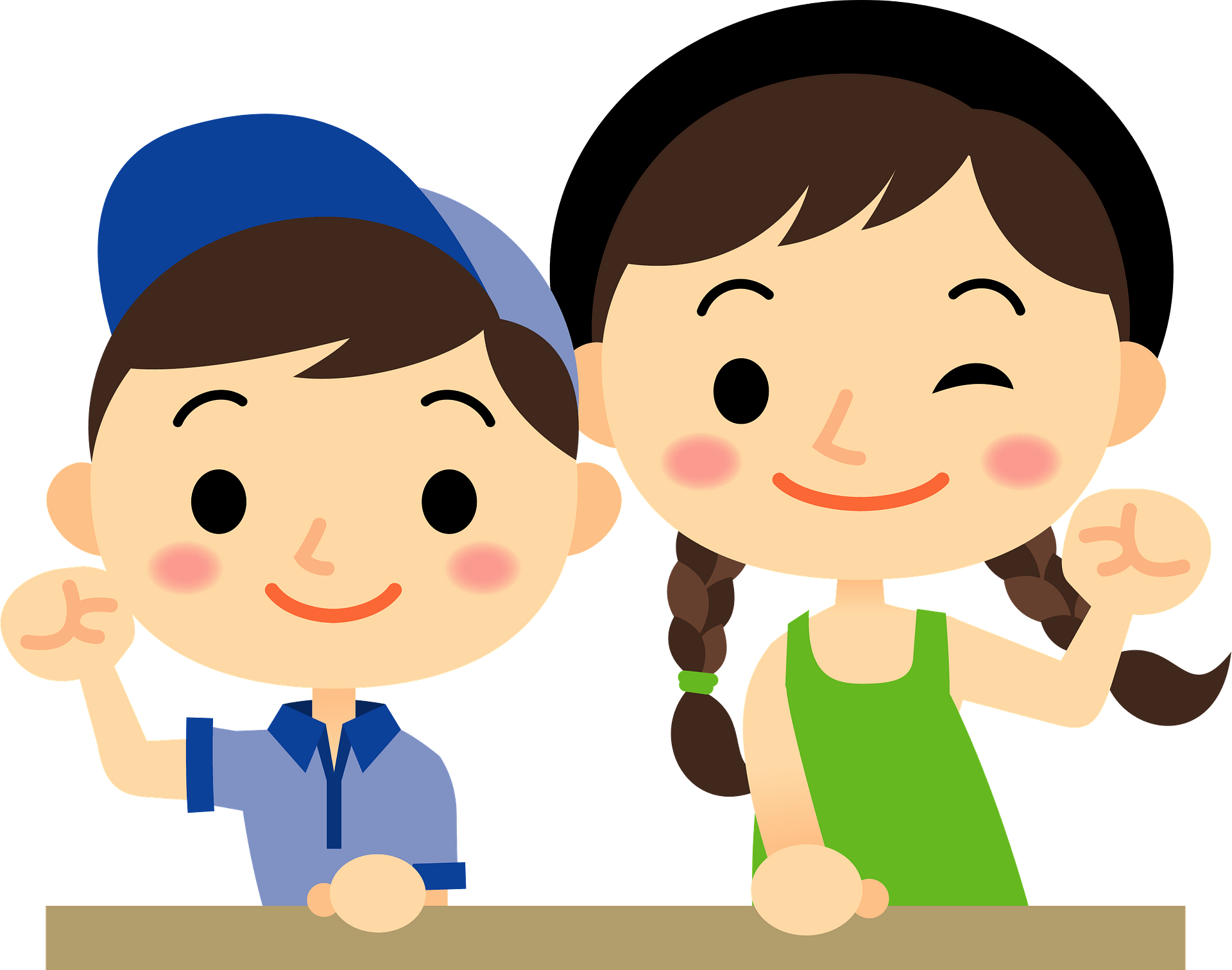 By : Asma AlMjlad
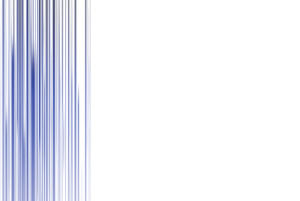 objectives
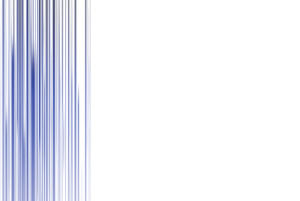 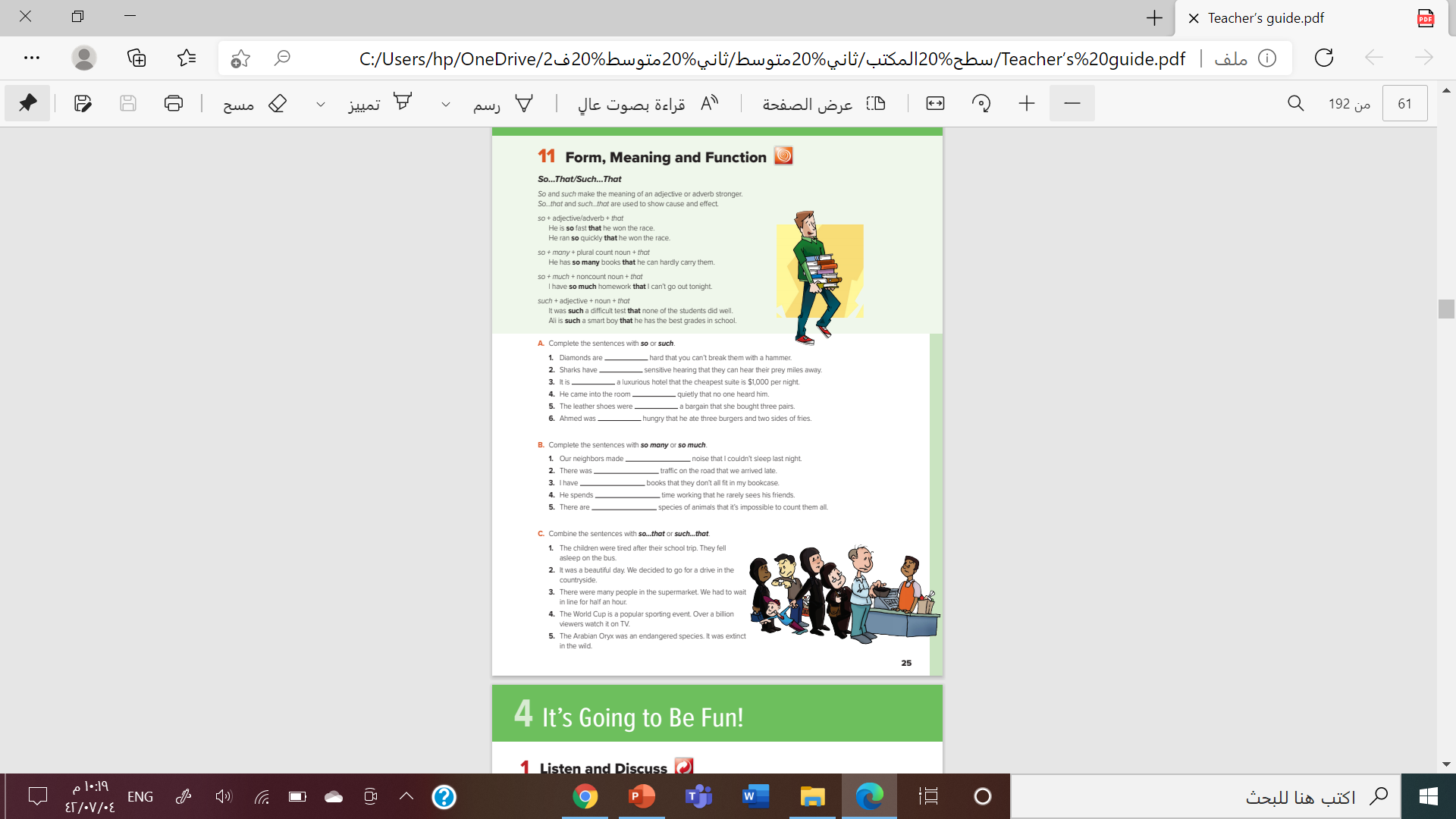 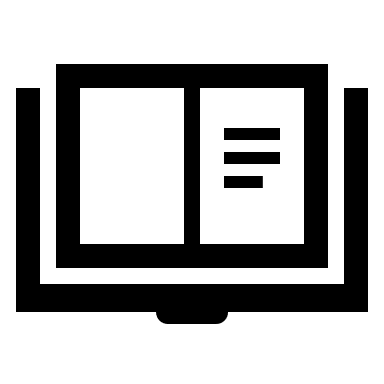 @ page 25
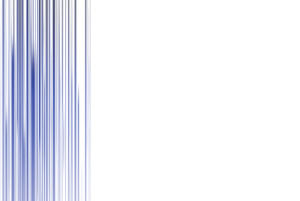 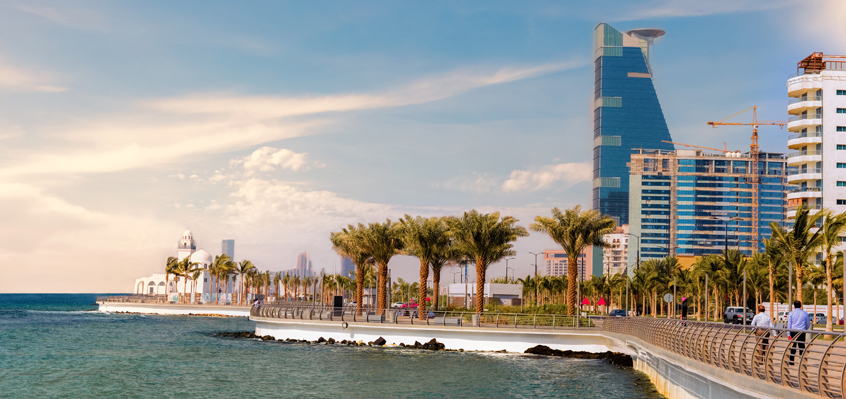 Worm up
Jeddah is such a beautiful city that 
we visit it every month,
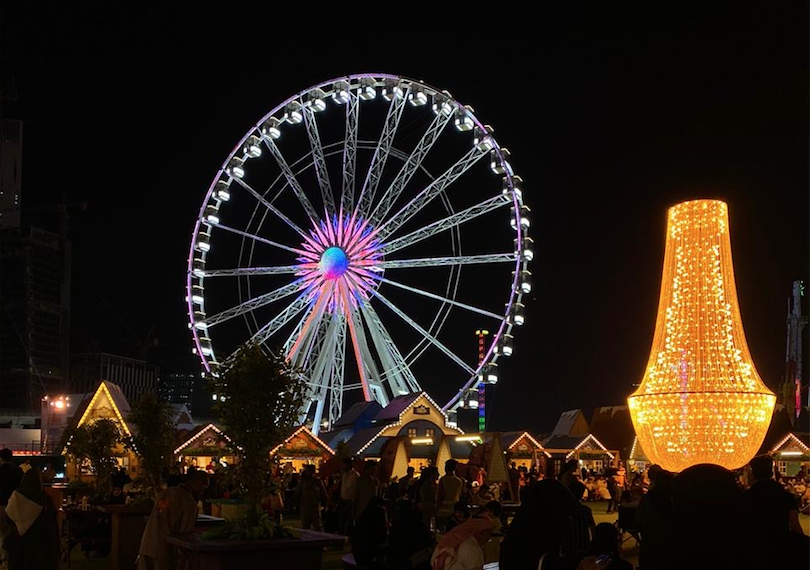 According to 2030 vision There is so many events that you can see it in Saudi Arabia.
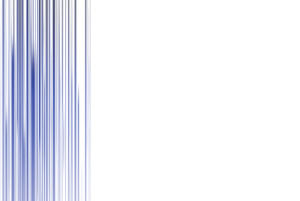 This machine works loudly
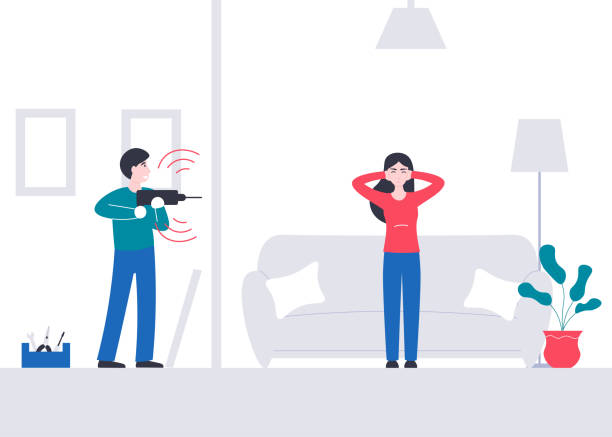 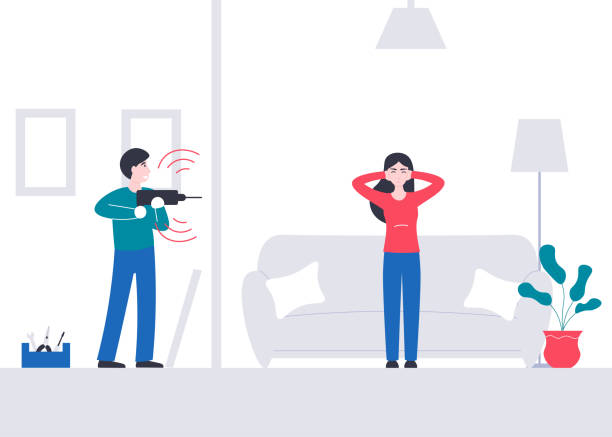 This machine works so loudly that I have a headache
I have a headache
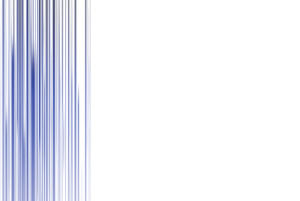 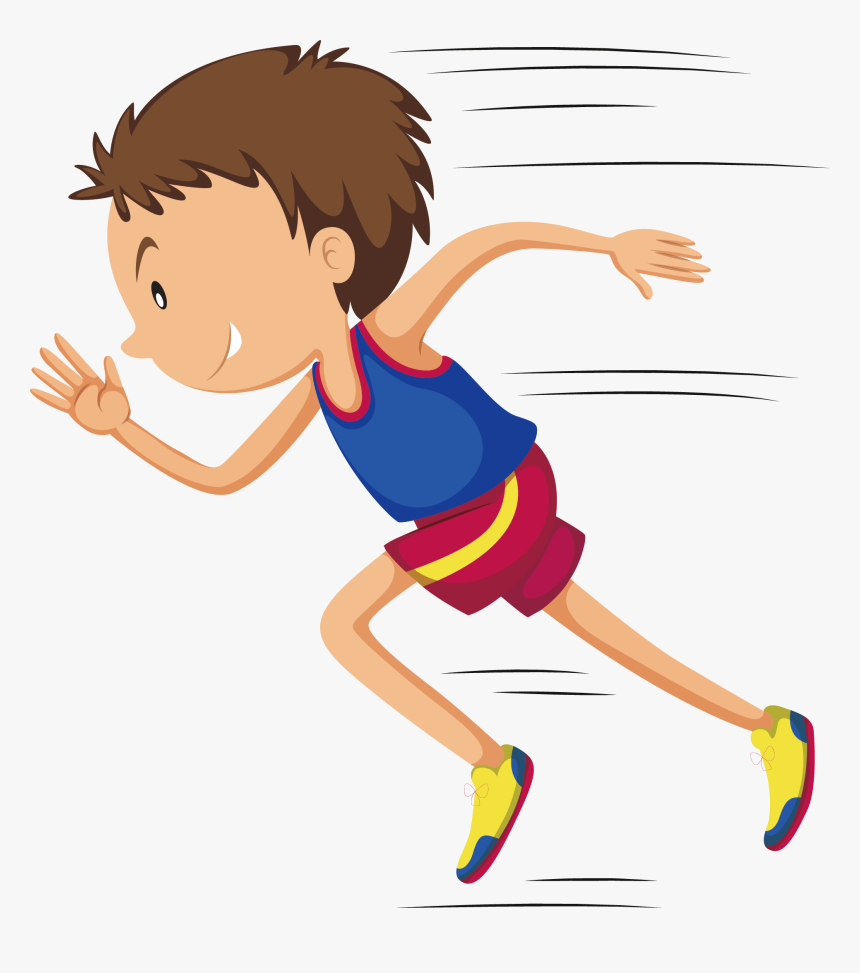 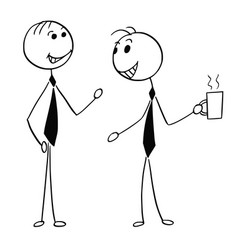 He is so fast
He is so fast that he won the race.
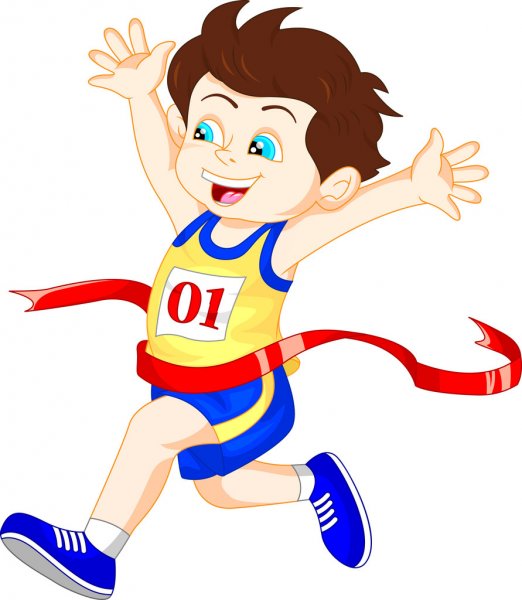 He won the race
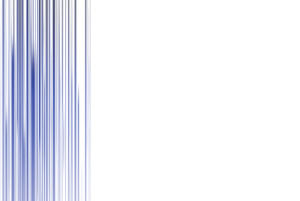 He is so fast that he won the race.
This machine works so loudly that I have a headache
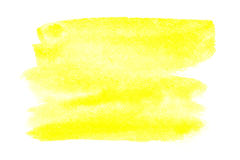 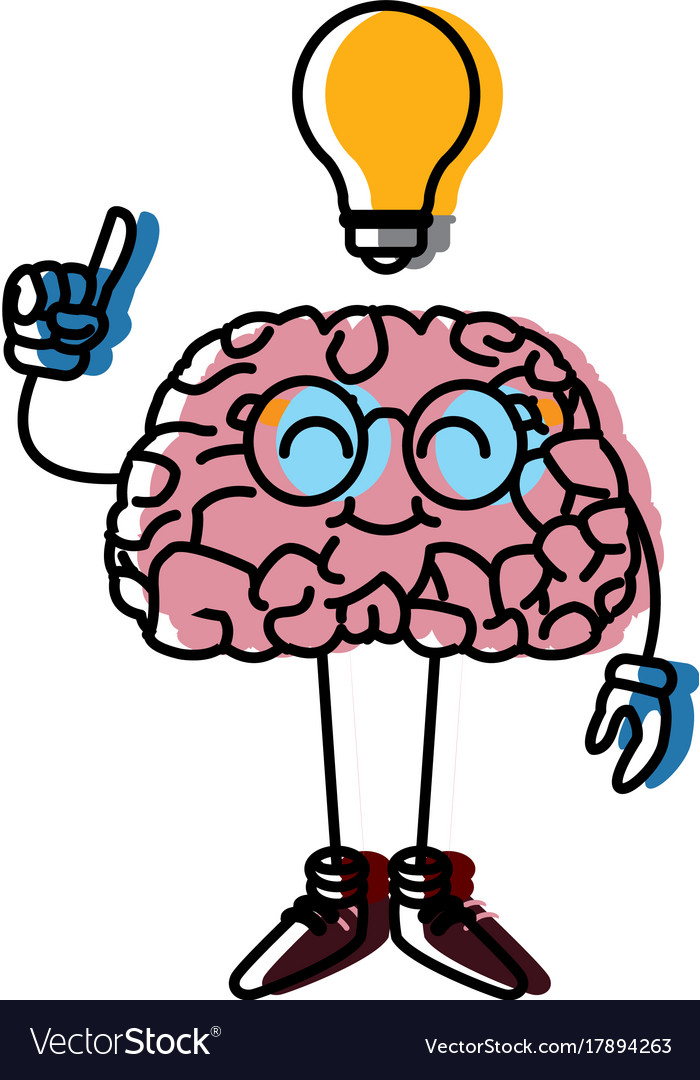 Make a mind map
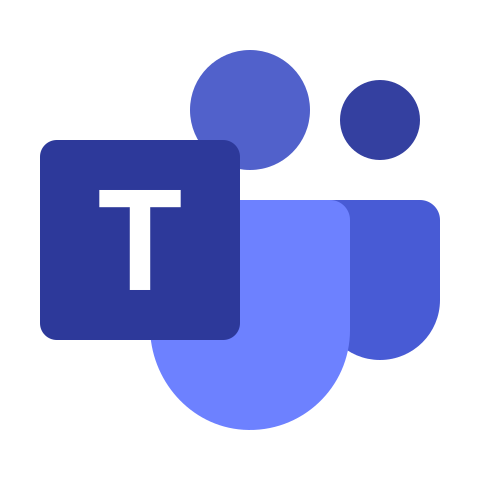 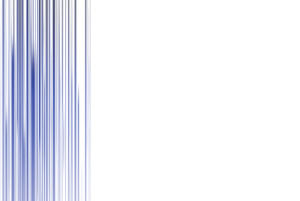 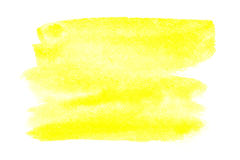 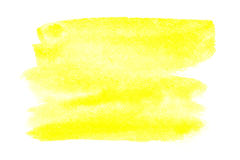 So much ……that
So many ……that
It uses with plural count nouns
Apples - books  -
It uses with Noncount nouns
- Time  - noise -
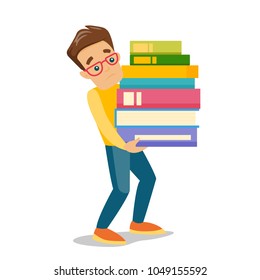 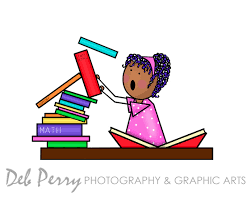 she has so much Homework that she can’t go to the park.
He has so many books that he can’t hardly carry them
Complete:

There are so ……..…cars that we couldn’t park,
Complete:

I drink so …………..coffee so I couldn’t sleep well
MANY
Much
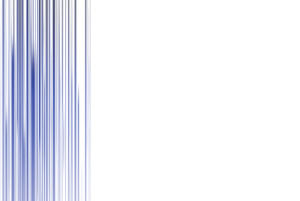 It was such a good movie that many people watches it.
Adj   + noun
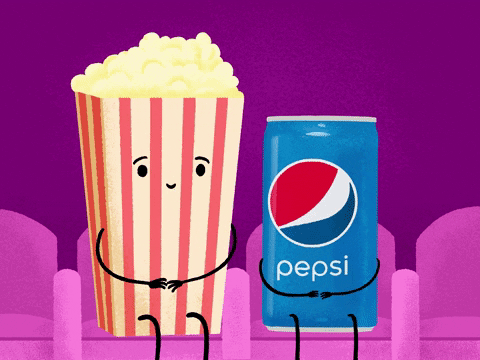 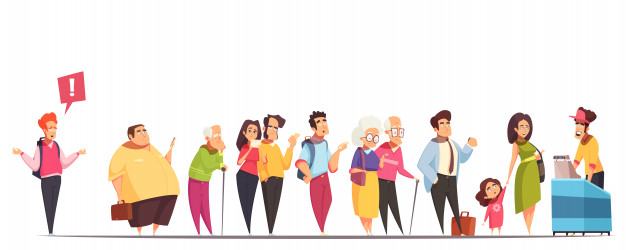 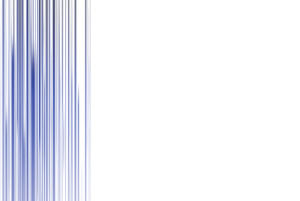 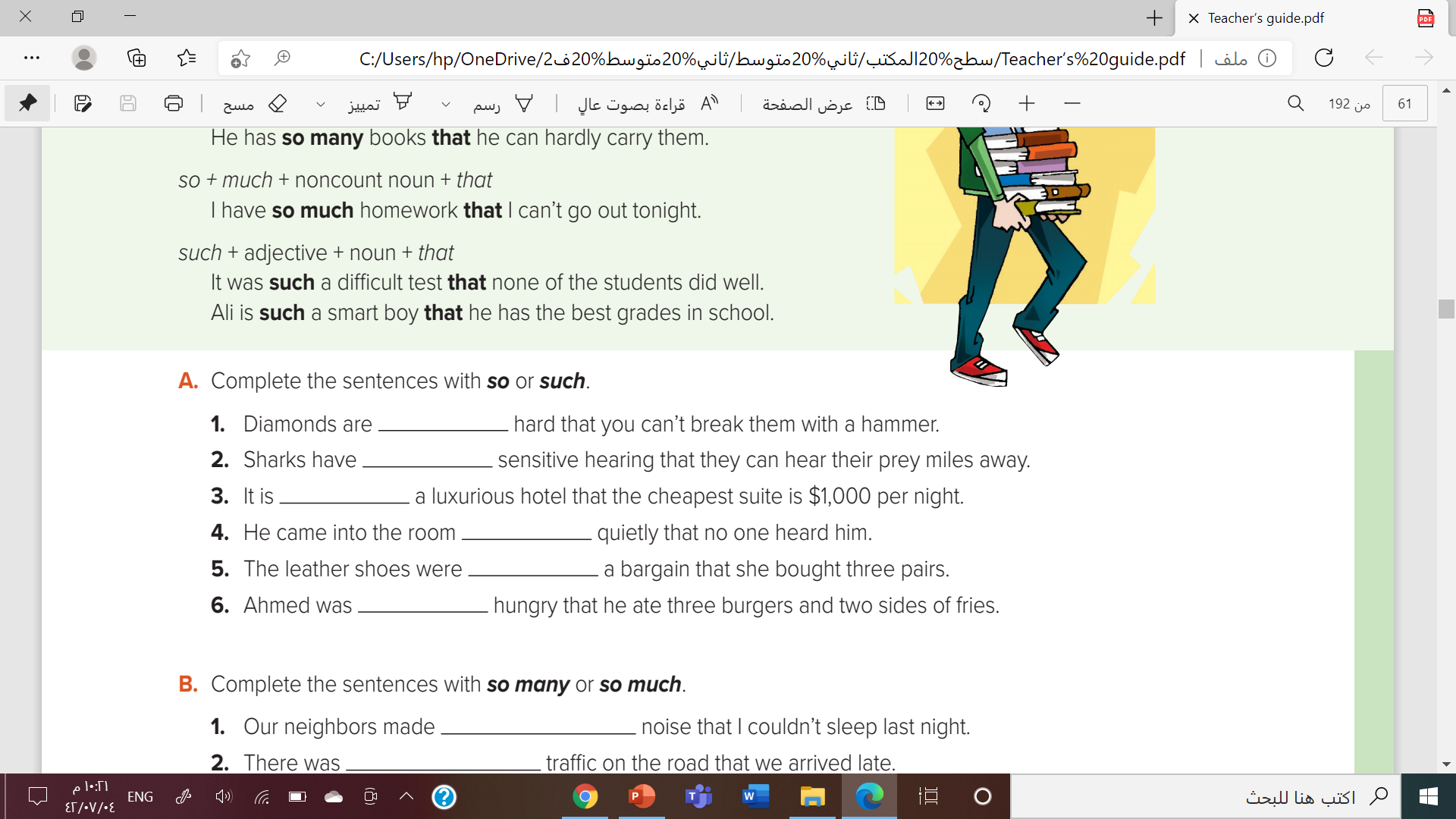 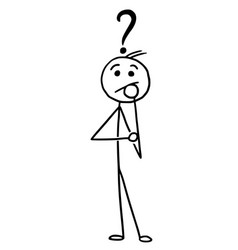 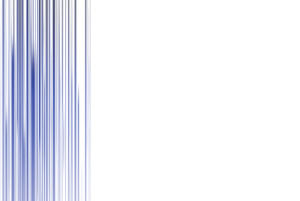 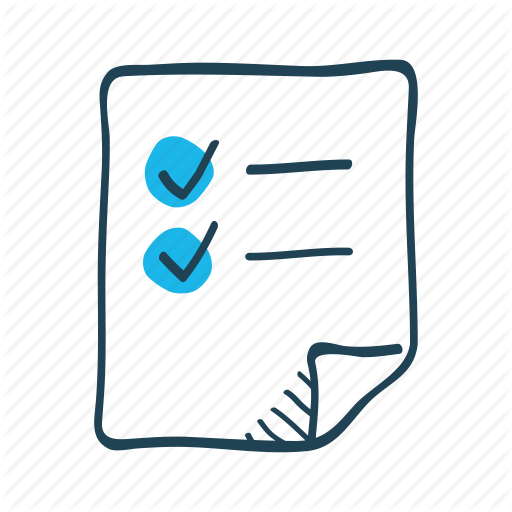 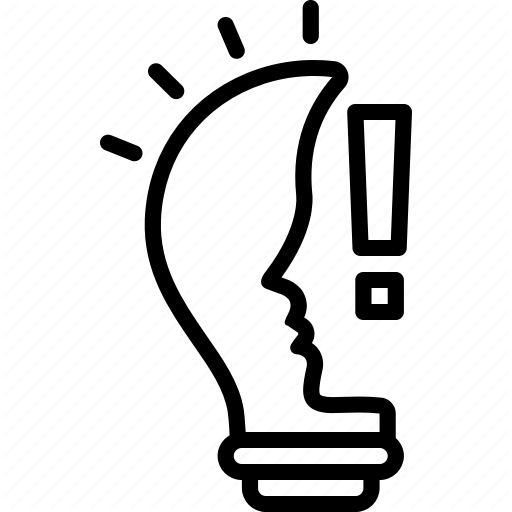 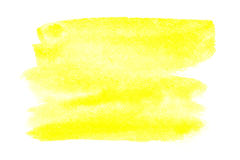 So.…..that
So …..such
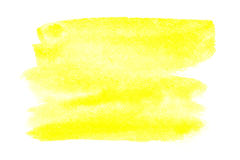 So many +count noun + that



So much + Noncount noun + that
Make the meaning of an adj or adv stronger
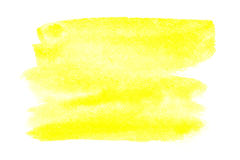 Summarize
Used to show cause or effect
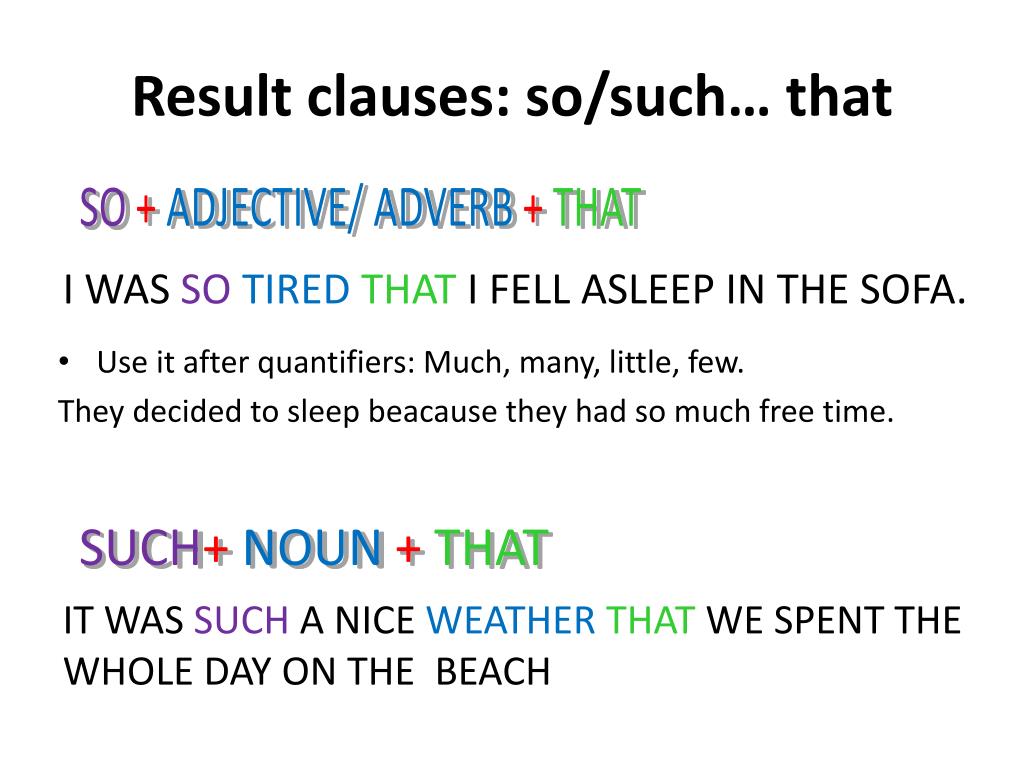 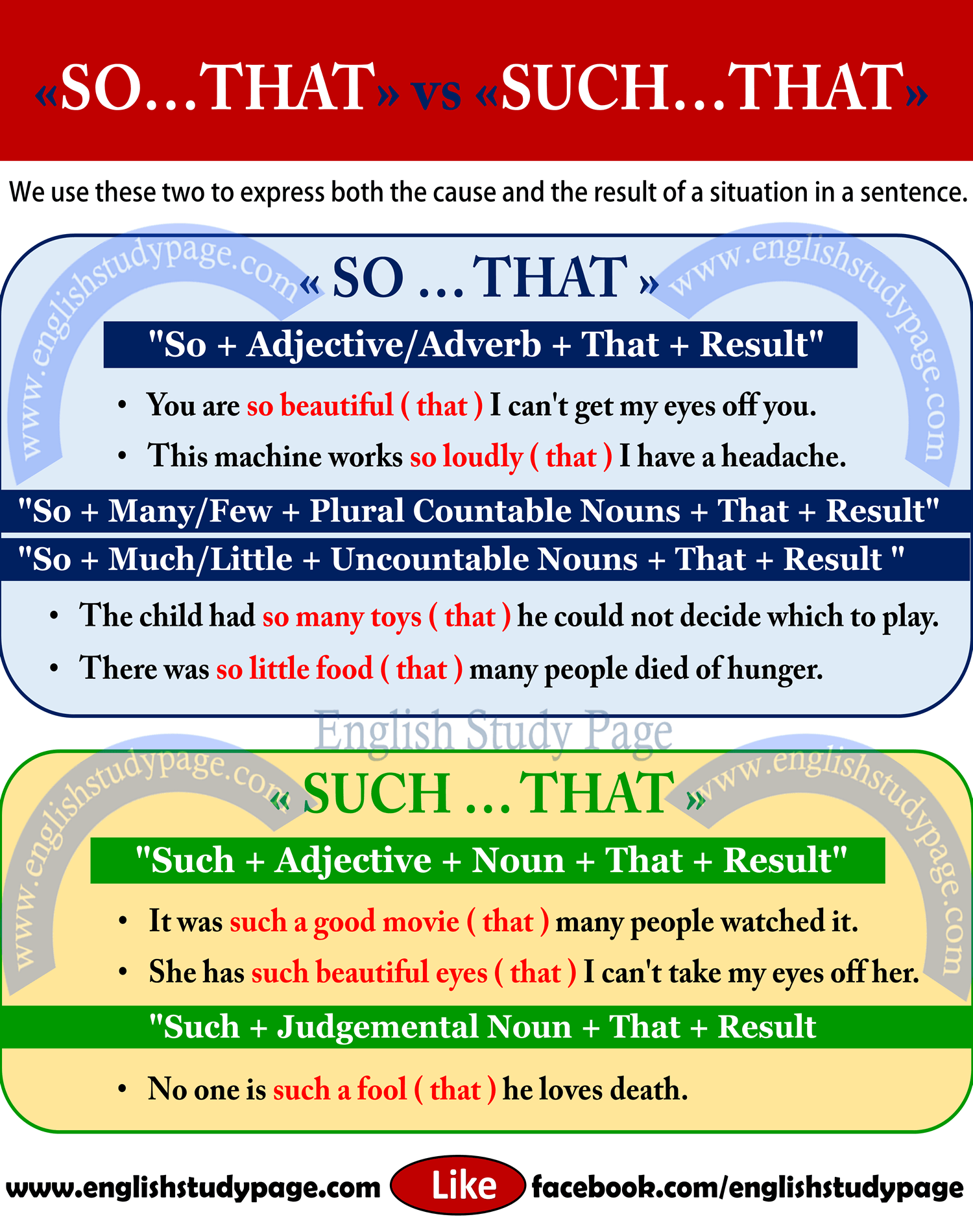 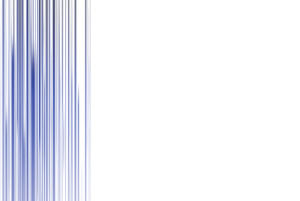 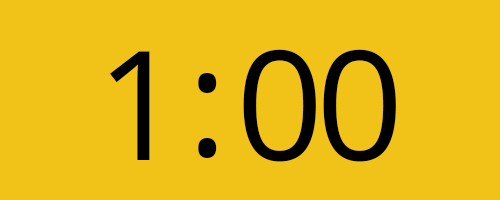 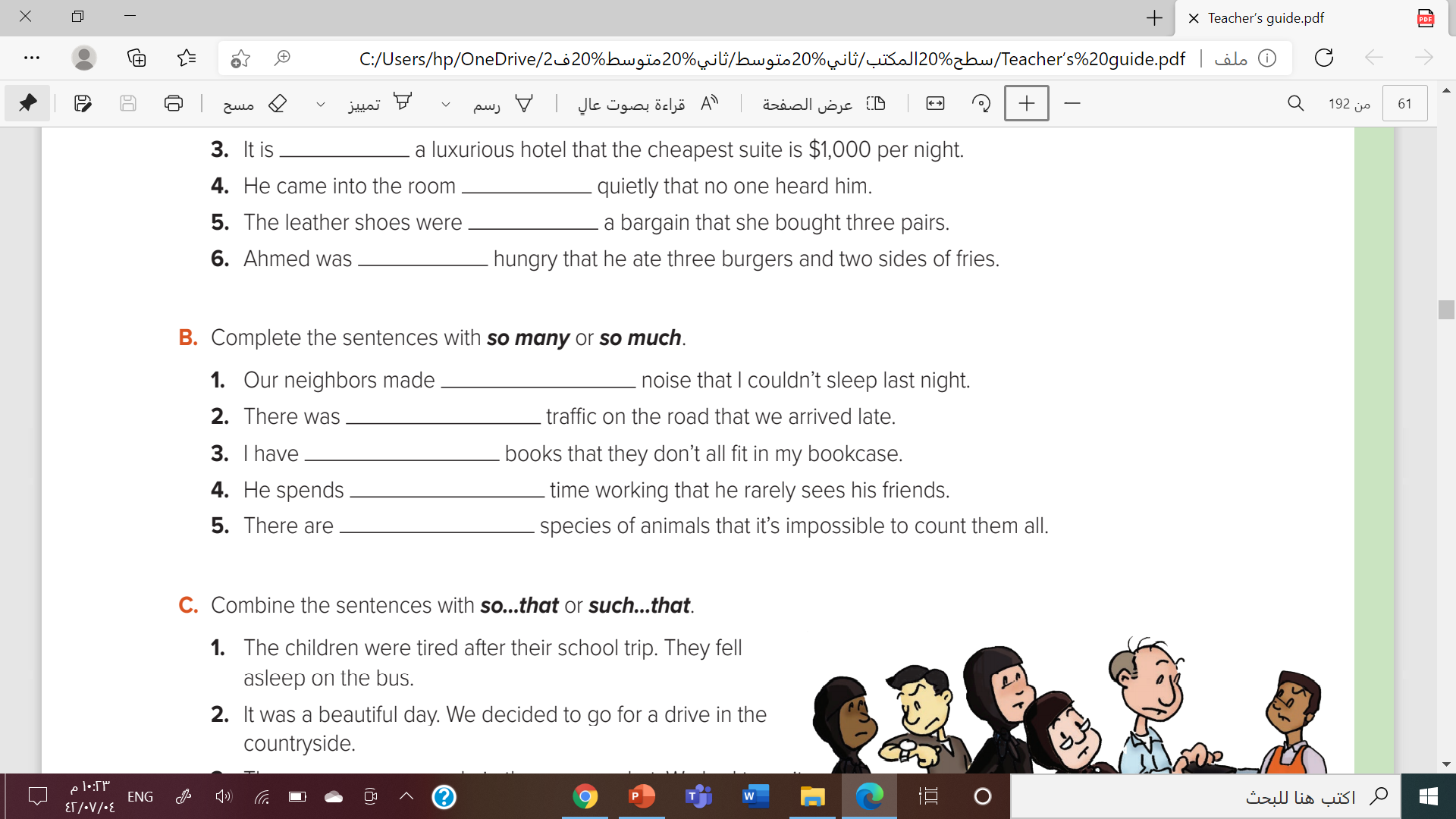 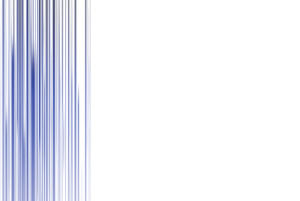 I was
 (so- such)
Tired that I fell asleep in the sofa.
It was
( such – so)
nice weather that we spend the whole day outside
1
2
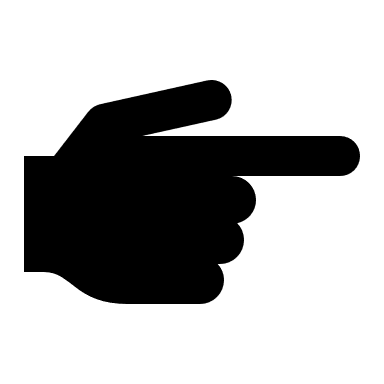 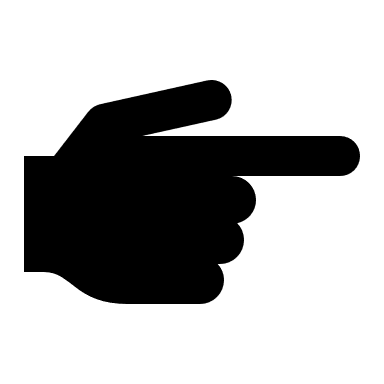 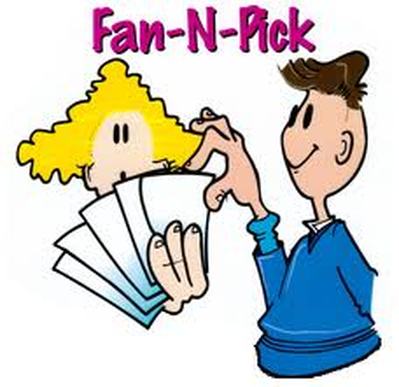 He eats so
 ( many – much )
 sugar that he may be a diabetic
It was
( such – so)
Easy question that every body can answer it
3
4
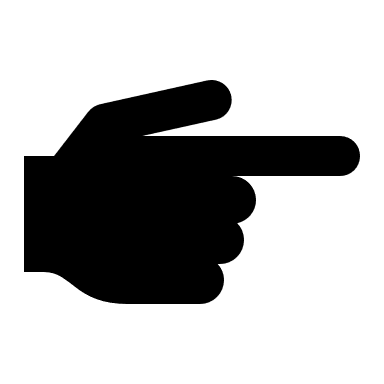 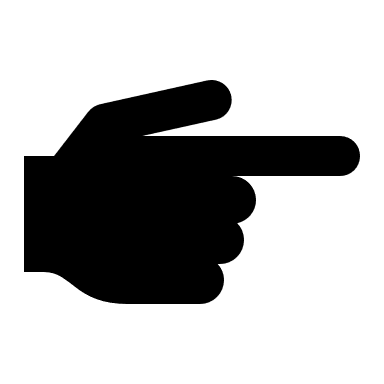 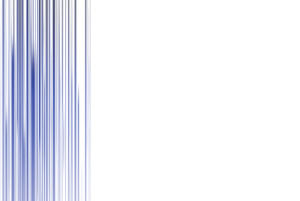 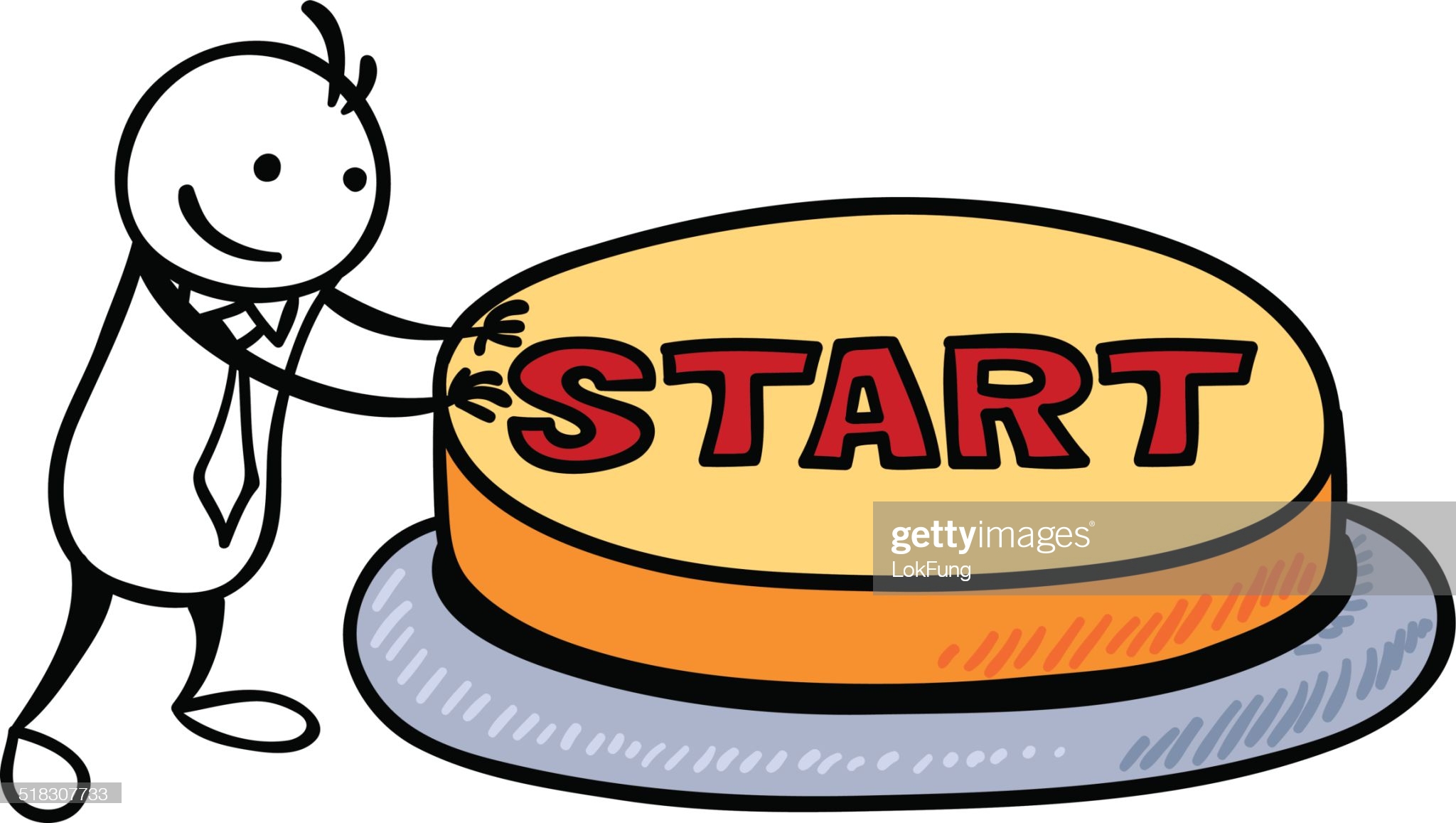 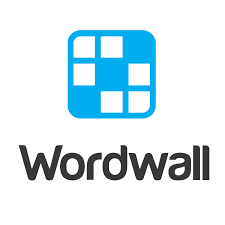 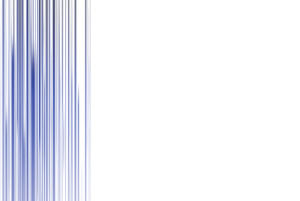 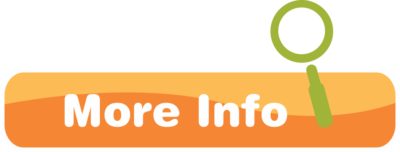 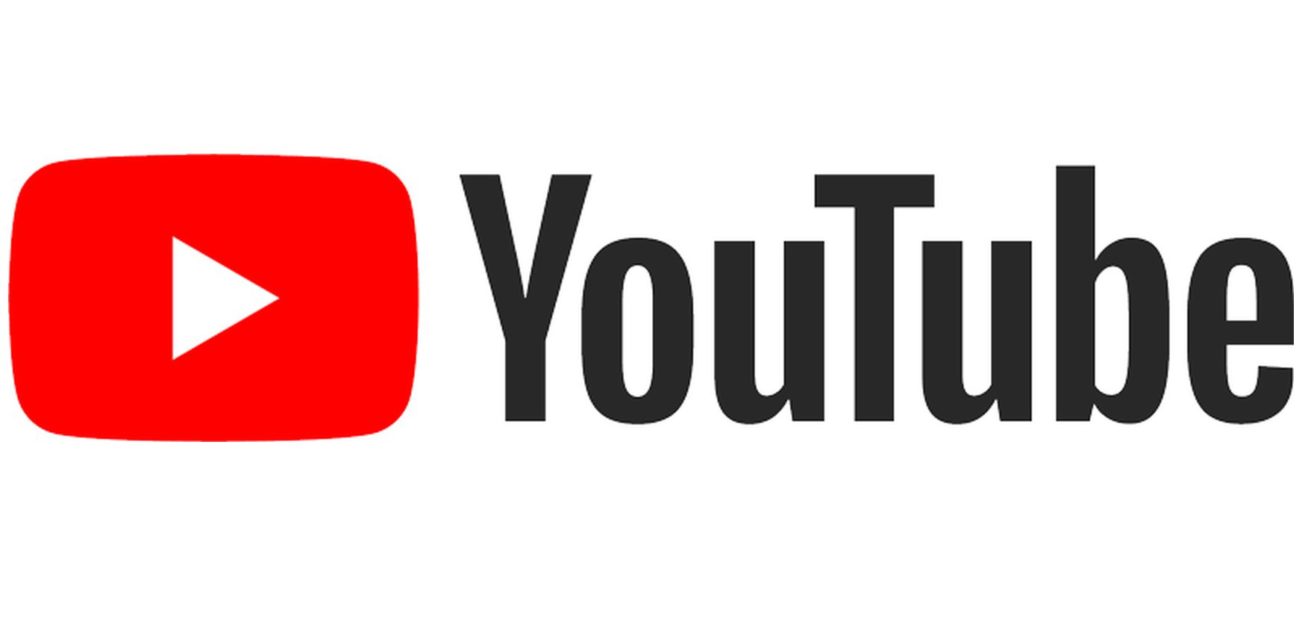 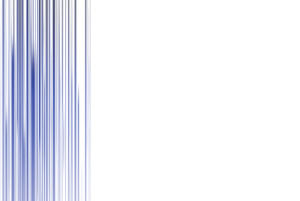 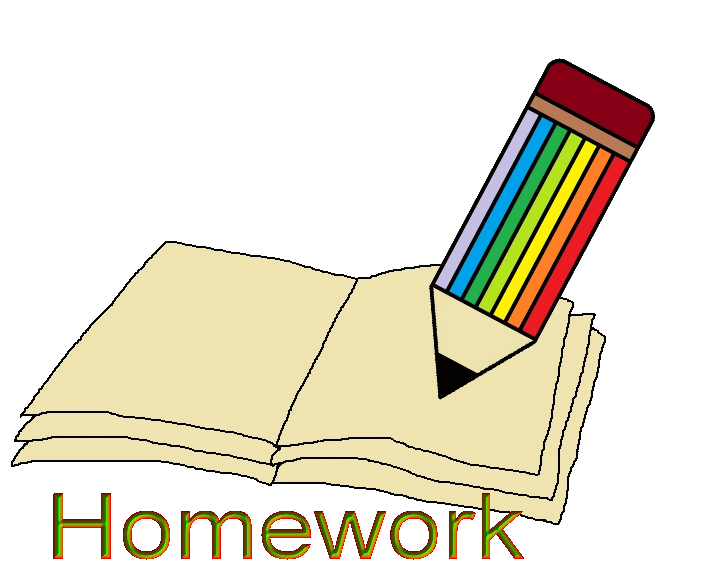 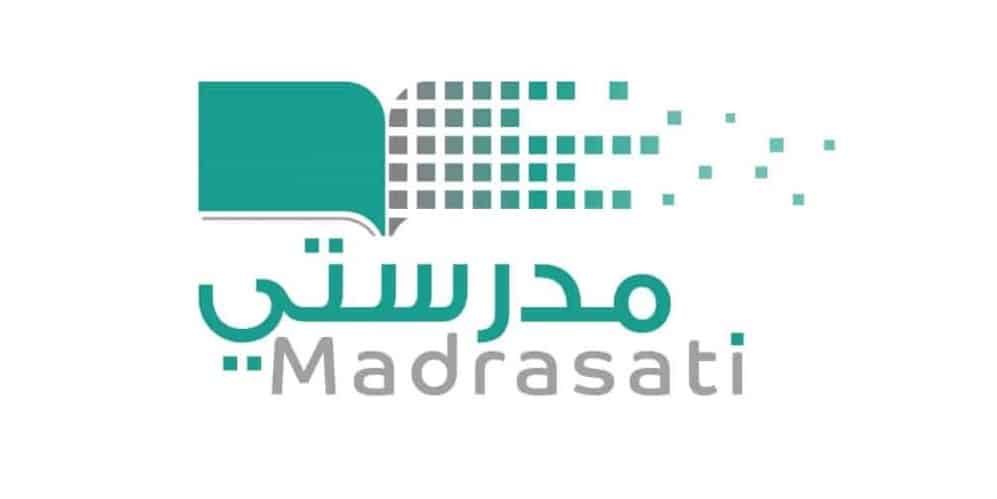 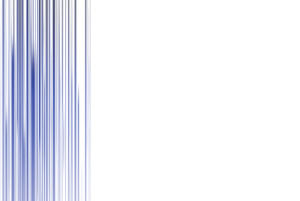 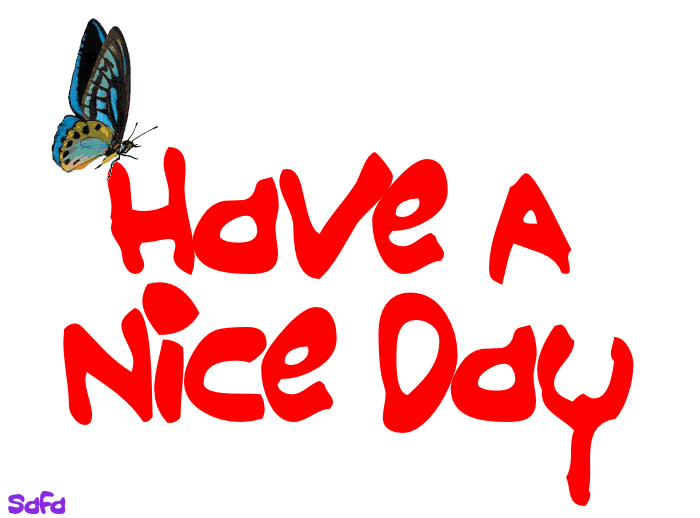 By : ET Asma Almjlad